Поощрение и наказание
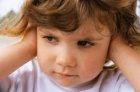 Без корня и трава не растет.

Не мы на детей похожи, а они на нас.
За что мы поощряем ребенка?
-за учебу;
-за домашнюю работу;
-за хорошие поступки;
-за выполнение поручений;
-за то, что похвалил учитель…
Как можно поощрить ребенка?
-добрым словом;
-подарком;
-деньгами;
-разрешением запретного для этого возраста.
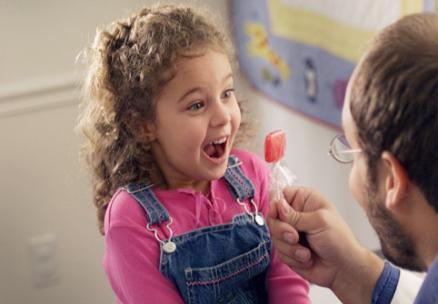 Из анкеты ваших детей:
Благодарят     68%
Хвалят, одобряют    16%
Дарят подарки   56%
Дают деньги    28%
Компьютер  20%
Общение с друзьями  8%
Разрешают гулять 16%
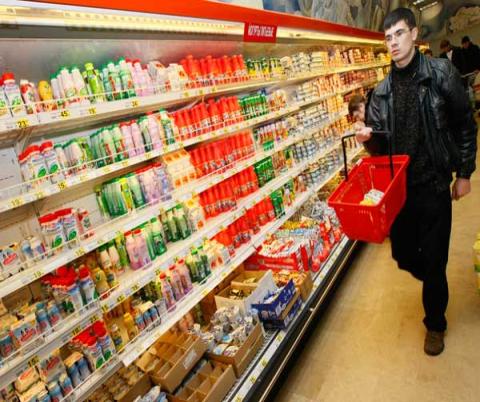 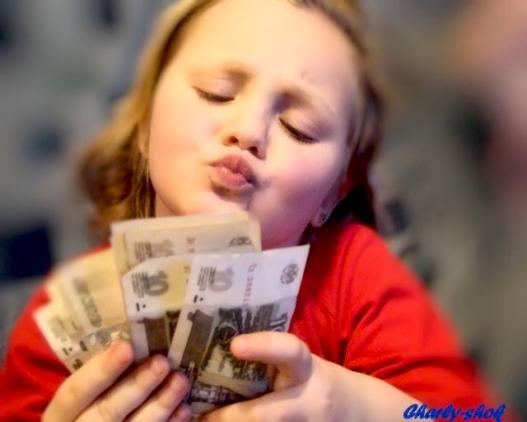 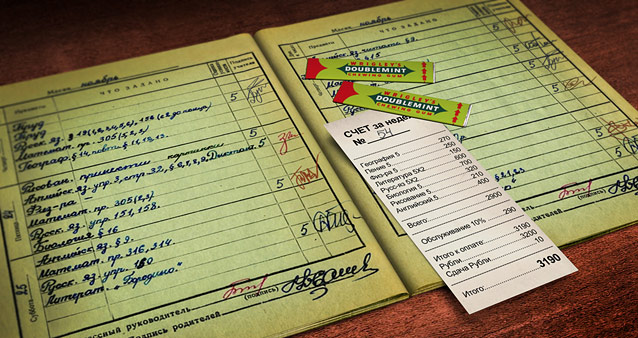 Вывод : надежный способ поощрения – одобрение, похвала.
За что наказываем ребенка?
- за плохую учебу;
-за невыполненную
  работу; 
- за проступки.
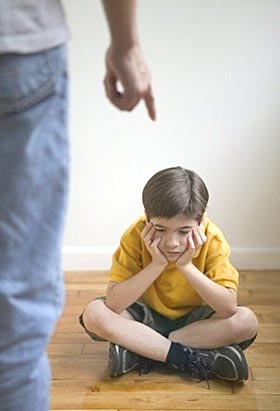 Как можно наказать ребенка?
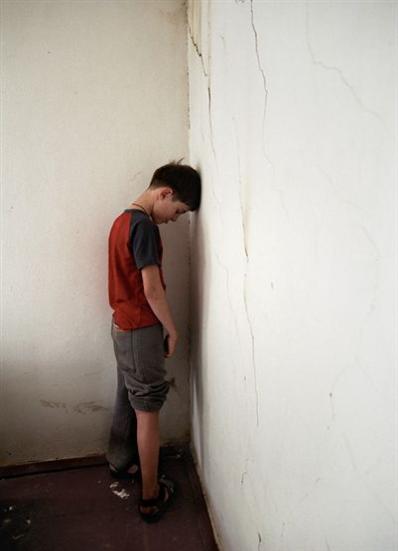 Запрет игры на компьютере  60%
Запрет на прогулки  44%
Ругают 32%
Беседа с ребенком  12% 
Укоризненный взгляд  12%
Молчание родителей  12%
Физическое наказание 8%
Трудом  16%
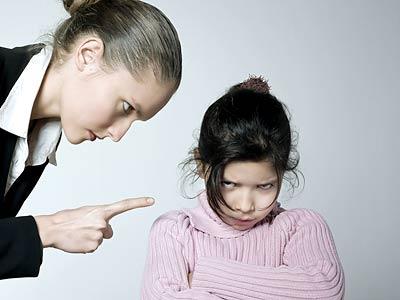 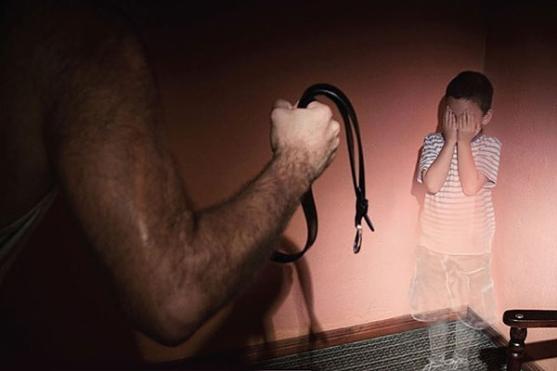 Вывод:
Самый надежный способ воспитания – это убеждение.
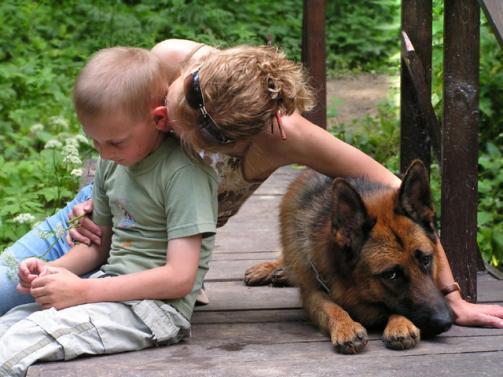 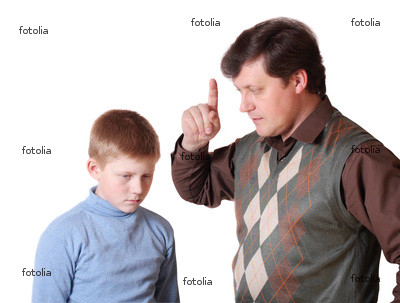 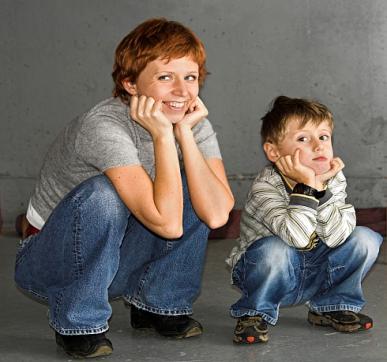 Для этого
разговаривайте со своим ребенком, ищите примеры подтверждения своих мыслей, будьте тактичны, убеждая его в неправоте. Тогда ваши мысли станут его мыслями, ваши стремления станут его стремлениями.
Спасибо за внимание.
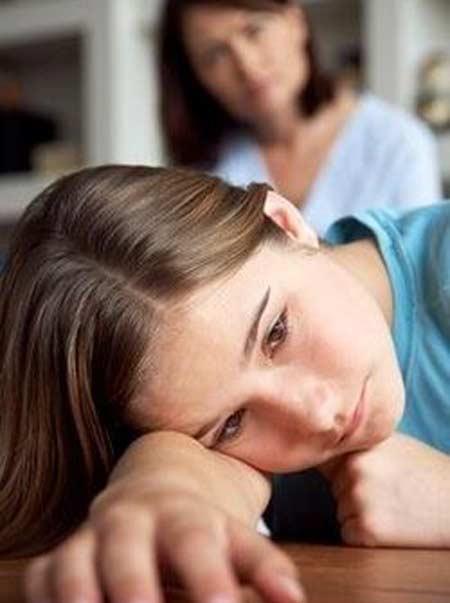 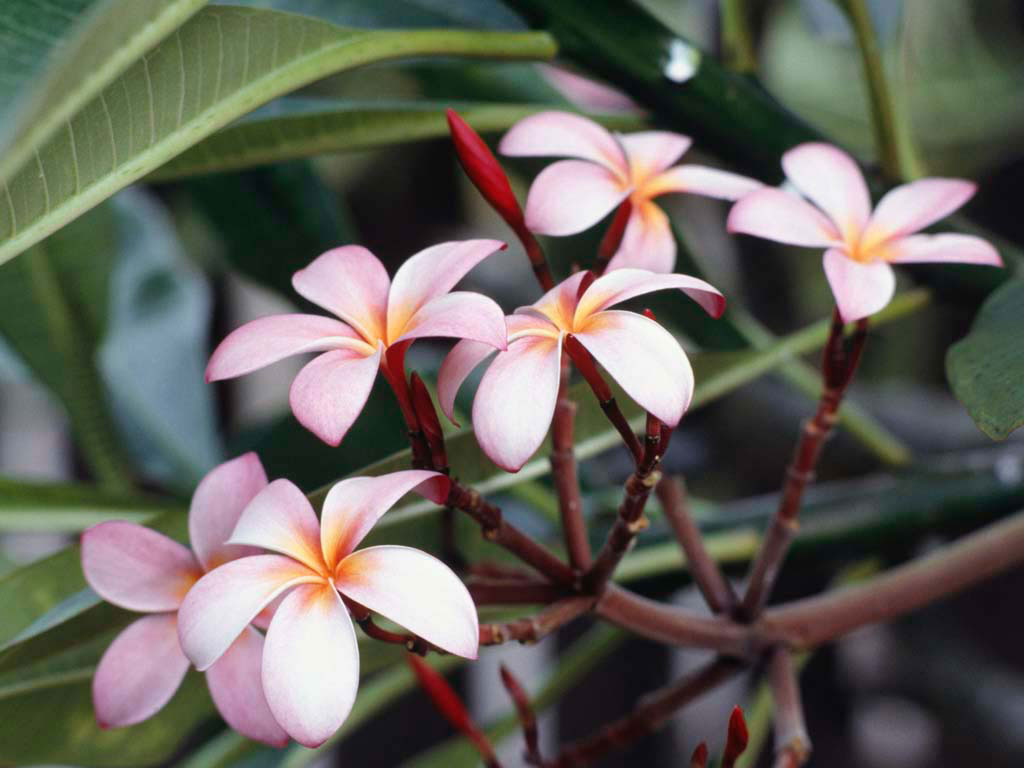